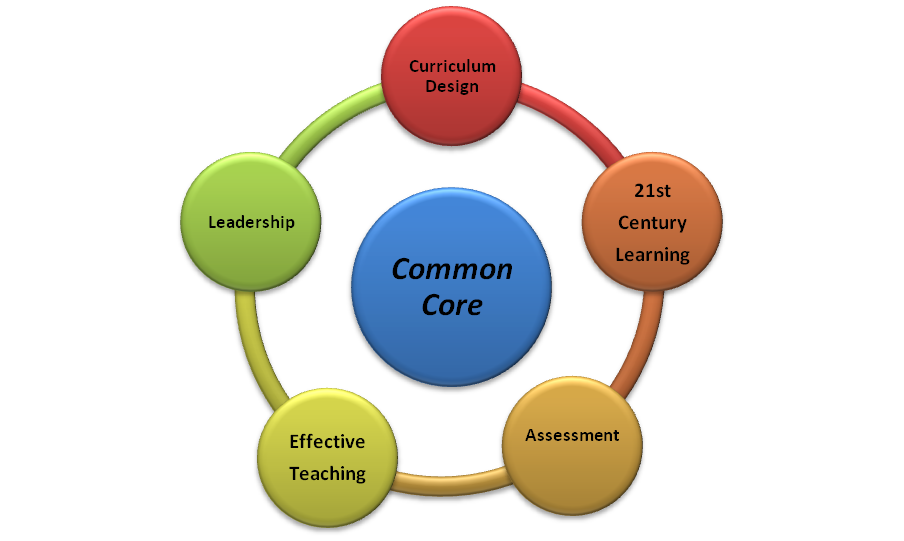 The Common Core State Standards:  What You Need to Know
Thank you to Summit Public Schools
June 4, 2012
Do ever feel like you’re on fast forward?
[Speaker Notes: The Common Core State Standards were designed by committees of teachers, administrative, parents, business people, and others to help us move from a school culture of being a “mile wide and an inch deep” to one in which we can take our time to help students truly master higher-level thinking skills.]
The Common Core State Standards: Background
State led effort by the National Governors Association Center for Best Practices and the Council of Chief State School Officers
Provide clear and consistent frameworks to prepare children for college and the workforce
Informed by highest most effective models from states across the country and countries around the world
Define the knowledge and skills students should have within their K-12 education
Focus on WHAT not HOW
[Speaker Notes: The Common Core State Standards were adopted in NJ summer 2010.  

The Common Core State Standards are part of a state-led effort to give all students the skills and knowledge they need to succeed. The federal government was not involved in the development of the standards. Individual states choose whether or not to adopt these standards.  

The standards have been informed by the best available evidence and the highest state standards across the country and globe and designed by a diverse group of teachers, experts, parents, and school administrators, so they reflect both our aspirations for our children and the realities of the classroom.]
NJCCCS and the Common Core:What’s the Difference?
Common Core State Standards for English Language Arts and Math
CCSS for English Language Arts and Literacy in History/Social Studies, Science, and Technical Subject
NJCCCS still exist for:
Science
Visual & Performing Arts
Health and PE (Model Curriculum now available on NJDOE website)
Technology
21st Century Life & Career
World Languages
Social Studies
[Speaker Notes: The CCSS are intentionally different from NJCCCS.  They are supposed to have fewer performance indicators and fewer objectives so topics can be studied more deeply over a longer period of time. Again we’re moving away from “mile wide and an inch deep.”

Because college and career readiness overwhelmingly focuses on complex texts outside of literature, these standards also ensure students are being prepared to read, write, and research across the curriculum, including in history and science. These goals can be achieved by ensuring that teachers in other disciplines are also focusing on reading and writing to build knowledge within their subject areas.

The focus of the Common Core State Standards in grades K-12 are interdisciplinary – all of the content is taught through the lens of literacy.  In grades K-5, the CCSS are written so that all subjects can be taught with a focus on literacy.  In grades 6-12, there are CCSS ELA Standards for History/SS, Science, and Technical Skills for the literacy goals. The New Jersey Core Curriculum Content standards still exist in all content areas except for math and ELA.





With the Common Core ELA Standards, English teachers will still teach their students literature as well as literary non-fiction. However, because college and career readiness overwhelmingly focuses on complex texts outside of literature, these standards also ensure students are being prepared to read, write, and research across the curriculum, including in history and science. These goals can be achieved by ensuring that teachers in other disciplines are also focusing on reading and writing to build knowledge within their subject areas.

In Summit, we have begun to align the curriculum to the Common Core State Standards.  The Language arts curriculum is aligned to the common core.  Math K-2 and any math projects written in the last year are also aligned.  Math in grades 3-8 will be aligned this summer. All 

Spiral - everyday math]
English Language Arts Common Core State Standard Information
[Speaker Notes: The CCSS are intentionally different from NJCCCS.  They are supposed to have fewer performance indicators and fewer objectives so topics can be studied more deeply over a longer period of time. Again we’re moving away from “mile wide and an inch deep.”

Because college and career readiness overwhelmingly focuses on complex texts outside of literature, these standards also ensure students are being prepared to read, write, and research across the curriculum, including in history and science. These goals can be achieved by ensuring that teachers in other disciplines are also focusing on reading and writing to build knowledge within their subject areas.

The focus of the Common Core State Standards in grades K-12 are interdisciplinary – all of the content is taught through the lens of literacy.  In grades K-5, the CCSS are written so that all subjects can be taught with a focus on literacy.  In grades 6-12, there are CCSS ELA Standards for History/SS, Science, and Technical Skills for the literacy goals. The New Jersey Core Curriculum Content standards still exist in all content areas except for math and ELA.





With the Common Core ELA Standards, English teachers will still teach their students literature as well as literary non-fiction. However, because college and career readiness overwhelmingly focuses on complex texts outside of literature, these standards also ensure students are being prepared to read, write, and research across the curriculum, including in history and science. These goals can be achieved by ensuring that teachers in other disciplines are also focusing on reading and writing to build knowledge within their subject areas.

In Summit, we have begun to align the curriculum to the Common Core State Standards.  The Language arts curriculum is aligned to the common core.  Math K-2 and any math projects written in the last year are also aligned.  Math in grades 3-8 will be aligned this summer. All 

Spiral - everyday math]
Balancing Informational & Literary Texts – Increase in teaching and learning with non-fiction text
Grade 12
12th grade
Grade 8
8th grade
Grade 4
4th grade
[Speaker Notes: This shift is intended to prepare our students for the demands and the reality of college and career expectations for reading (and essentially writing).  
School librarians will need to be consulted as a resource to support teachers and to ensure library selections reflect this shift as well.  In Summit, we have already started to make this shift through our work in balanced literacy.]
ELA/Literacy Shift 1: Balancing Informational and Literary Text
7
ELA/Literacy Shift 2: Grades 6-12 Knowledge in the Disciplines
8
ELA/Literacy Shift 3: Staircase of Complexity
9
ELA/Literacy Shift 4: Text Based Answers
ELA/Literacy Shift 5: Writing from Sources
ELA/Literacy Shift 6: Academic Vocabulary
12
MathCommon Core State Standard Information
[Speaker Notes: The CCSS are intentionally different from NJCCCS.  They are supposed to have fewer performance indicators and fewer objectives so topics can be studied more deeply over a longer period of time. Again we’re moving away from “mile wide and an inch deep.”

Because college and career readiness overwhelmingly focuses on complex texts outside of literature, these standards also ensure students are being prepared to read, write, and research across the curriculum, including in history and science. These goals can be achieved by ensuring that teachers in other disciplines are also focusing on reading and writing to build knowledge within their subject areas.

The focus of the Common Core State Standards in grades K-12 are interdisciplinary – all of the content is taught through the lens of literacy.  In grades K-5, the CCSS are written so that all subjects can be taught with a focus on literacy.  In grades 6-12, there are CCSS ELA Standards for History/SS, Science, and Technical Skills for the literacy goals. The New Jersey Core Curriculum Content standards still exist in all content areas except for math and ELA.





With the Common Core ELA Standards, English teachers will still teach their students literature as well as literary non-fiction. However, because college and career readiness overwhelmingly focuses on complex texts outside of literature, these standards also ensure students are being prepared to read, write, and research across the curriculum, including in history and science. These goals can be achieved by ensuring that teachers in other disciplines are also focusing on reading and writing to build knowledge within their subject areas.

In Summit, we have begun to align the curriculum to the Common Core State Standards.  The Language arts curriculum is aligned to the common core.  Math K-2 and any math projects written in the last year are also aligned.  Math in grades 3-8 will be aligned this summer. All 

Spiral - everyday math]
Mathematical Standards for	Practice AND Content
Describe ways students should engage with math 
as they grow:

Making sense of problems
Using varied approaches
Connecting prior learning
Modeling
Using tools strategically
Use of vocabulary & symbols to be precise
Look for & make sense
 of structure
Focus on the domains of math:

Counting and cardinality
Operations and algebraic thinking
Number and operations & Base-10
Measurement and Data
Geometry
[Speaker Notes: There are two “arms” of the math Common Core State Standards.  The Standards for Mathematical Practice describe varieties of expertise that mathematics educators K-12 should seek to develop in their students. These practices rest on important “processes and proficiencies” with longstanding importance in mathematics education. The content standards stress not only procedural skill but also conceptual understanding, to make sure students are learning and absorbing the critical information they need to succeed at higher levels]
Priorities in Math
Key Fluencies
[Speaker Notes: The CCSS focus on skills in each grade level that students are expected to master.  This is a different thought process than the Everyday Math spiral  where kids eventually “get it.”  Assessments will be written geared towards proficiency.]
Mathematics Shift 1: Focus
17
Mathematics Shift 2: Coherence
18
Mathematics Shift 3: Fluency
19
Mathematics Shift 4: Deep Understanding
20
Mathematics Shift 5: Application
21
Mathematics Shift 6: Dual Intensity
22
Timeline
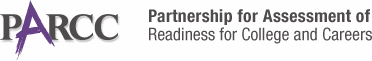 PARCC’s focus- 
Building a comprehensive assessment system for the purpose of measuring student progress against the CCSS
Defining consistent and clear expectations of the skills students need in order to compete in college and the workplace.
Starting in 2012-13:
test formats will remain similar to 2011-12
but content will begin to align to Common Core
ELA/Literacy -  assessments will include more informational text
Math - assessments will focus on prioritized standards
[Speaker Notes: PARCC is a 24-state consortium working together to develop the next-generation of K-12 assessments in English and math. There are actually 5 consortia doing this work in all 50 states. NJ has joined the PARCC consortium. 
 
Goal: From grade 3 through high school — are on track for postsecondary success and, critically, where gaps may exist and how they can be addressed well before students enter college or the workforce.  Follows the idea of curriculum mapping and actually one of the consortia centers around concept mapping.
 
Little confusion still about who will be tested. I have heard grades 3-8 and grade 11 same as what we do now, I have heard 3 through 11, and I have heard K-12 in the various presentations I have been part of. When I have heard of K-2 testing they have been clear it will look different—central ideas developed in K will be evaluated as foundational.  They have also said that since they are addressing gaps and accessing prior knowledge progress scores will start strong in K-2, and beginning with 3 as proficiency is also identified scores will be lower because of potential knowledge gaps.

The new tests will have more inclusion of complex tasks to assess the types of skills called for in the CCSS, for faster results, and for cost efficiencies, PARCC plans to use computer-based testing. Originally proposed a sequence of four summative assessment components distributed across the school year however, PARCC Governing Board recently voted to refine the design to require just two summative components per year, with a third summative component to be potentially added in the future.]
ELA/LITERACY SHIFTS IN ASSESSMENT
Balancing Informational & Literary Texts - Passages will be authentic and balanced across informational and literary.

Knowledge in the Content Areas - Assessment will contain knowledge-based questions about the informational text; students will not need outside knowledge to respond. 
	
Grade-level Text Complexity - Passage selection will be based on text complexity that is appropriate to grade level per Common Core.
  
Text-based Answers & Writing from Sources - Questions will require students to marshal evidence from the text, including from paired passages.

Academic Vocabulary -  Students will be tested directly on the meaning of pivotal, common terms from which the definition can be discerned from the text. Academic vocabulary will also be tested indirectly through general comprehension of the text.
[Speaker Notes: 2012-2013   1/3 questions NJ CCCS
                    1/3 questions CCS
        	         1/3 questions field test/ experimental]
MATH SHIFTS IN ASSESSMENT
Focus - Priority standards will be the focus of the 
assessments. Other standards will be deemphasized. 

Coherence - Assessments will reflect the progression of content and concepts as depicted in the standards across grade levels.
 
Fluency - It will be assumed that students possess the required fluencies as articulated through grade 8; as such, there will be no calculators in early grades. 

Deep understanding - Each standard will be assessed from multiple perspectives while not veering from the primary target of measurement for the standard.

Application and Dual Intensity - Students will be expected to know grade-level math content with fluency and to know which math concepts to employ to solve real-world math problems.
Student Growth Percentiles and Methodologies
Go to NJDOE website.
Select the DATA tab 
Select the NJSMART link
Select Student Performance on the left hand side
There you will see a whole page with information on the Student Growth Percentiles including a video that goes through the whole methodology.
[Speaker Notes: Idea is to measure a students’ progress or trajectory—expands conversation beyond partially proficient/proficient.  Each individual student is identified on a scatter plot and the distribution is analyzed.
 
NJASK is a point in time look at achievement—is a student above or below the bar of proficiency related to a cut score.  
 
In this model growth is measured by comparing a student to their academic peers. Does not take into consideration any subgroups. All have in common the same grade, same test, similar results compares change in performance from one year to the next.  Shows typical growth and allows us to find students who are growing faster/slower.  Identify what works for kids.  Typical growth estimated to be between 35-66 percentiles.  Can also determine growth of a group of students by school or grade levels—50 is the median rank.
 
So you would be looking to see if median is consistent year to year, grade to grade, school to school.  So now in current model  if a child scores a 300 year to year seen as no growth, but with the new methodology would be able to see outperformed 94% of like peers and can see growth.  All students are on the same scale, what is measured is the same for all--]
Parking Lot
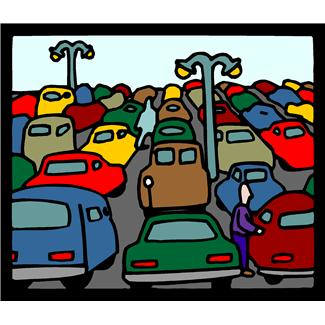 [Speaker Notes: What are questions/ideas we need to clarify?
Record and forward to Julie and Michelle and we will create a Summit FAQ]